Alaska Department of Transportation & Public Facilities
Alaska Marine Highway System Comment to the Hydrographic Services Review Panel
Dana Jensen

[5/23/12]
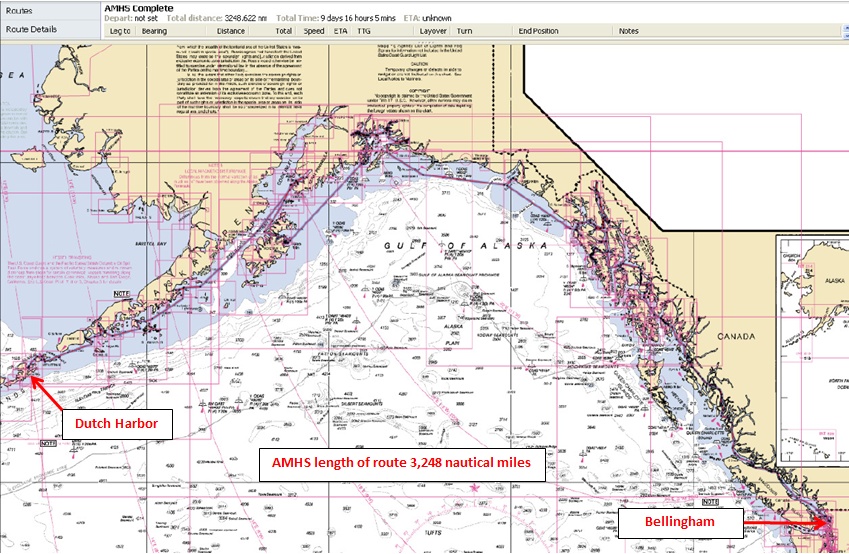 5/16/2012
Integrity ∙ Excellence ∙ Respect
2
Fleet Profile
MV Matanuska408 feetBuilt 1963
MV Taku352 feetBuilt 1963
MV Malaspina408 feetBuilt 1963
MV Tustumena296 feetBuilt 1964
MV LeConte235 feetBuilt 1974
MV Aurora235 feetBuilt 1977
MV Columbia418 feetBuilt 1974
MV Kennicott382 feetBuilt 1998
MV Lituya181 feetBuilt 2004
FVF Fairweather235 feetBuilt 2004
FVF Chenega235 feetBuilt 2005
09/08/2011
Alaska Marine Highway System  |  Alaska DOT&PF
3
Passenger and Vehicle Traffic
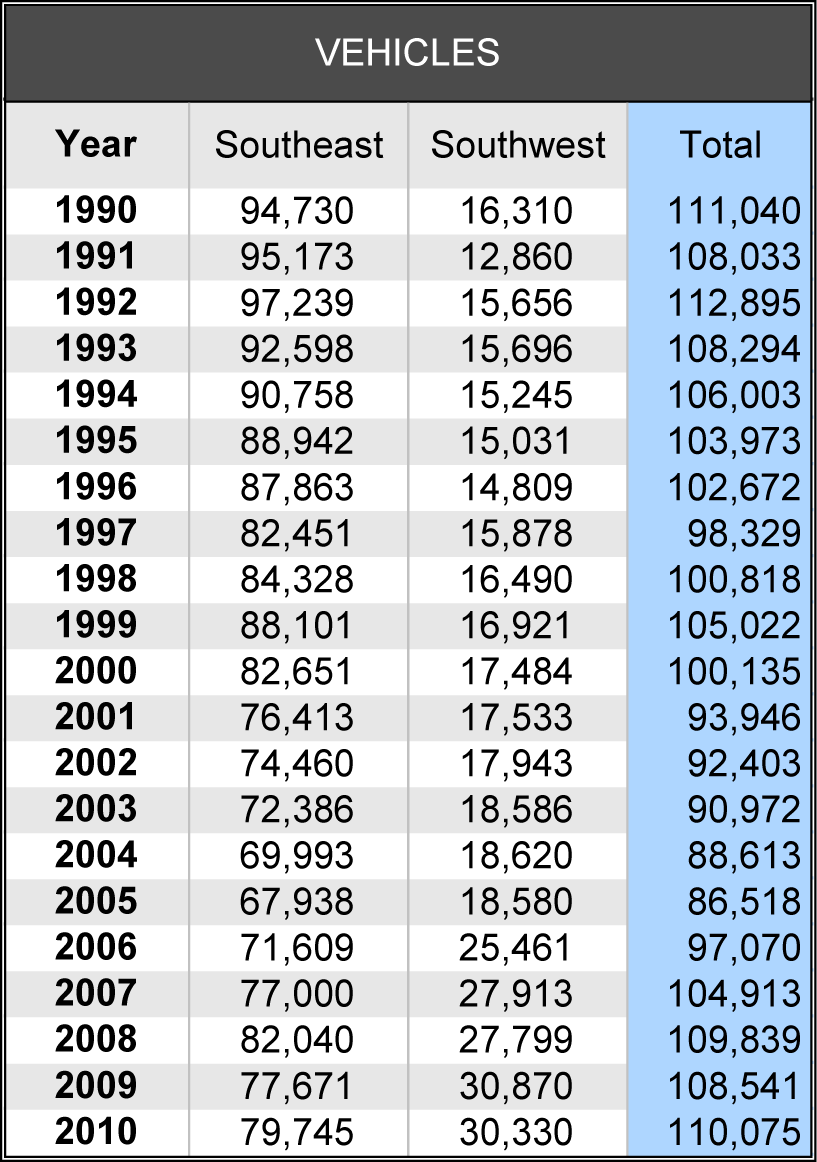 09/08/2011
Alaska Marine Highway System  |  Alaska DOT&PF
4
Traffic Trends
09/08/2011
Alaska Marine Highway System  |  Alaska DOT&PF
5
Suggestions:
Overall, AMHS is very pleased with the Hydrographic Services support that we receive from NOAA.  There are a few areas we believe may bare some attention:
09/08/2011
Alaska Marine Highway System  |  Alaska DOT&PF
6
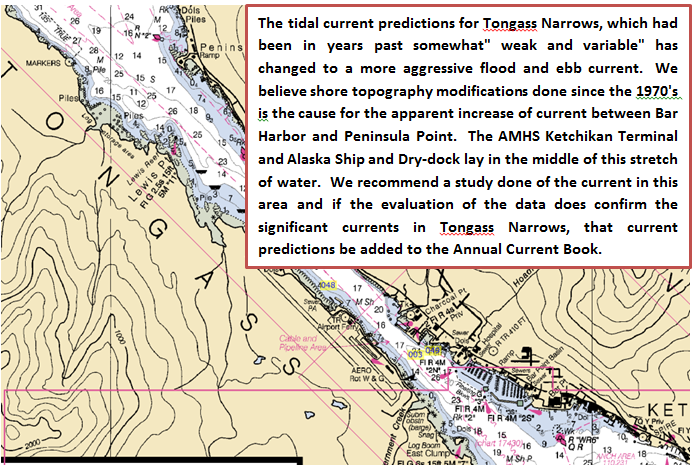 5/16/2012
Integrity ∙ Excellence ∙ Respect
7
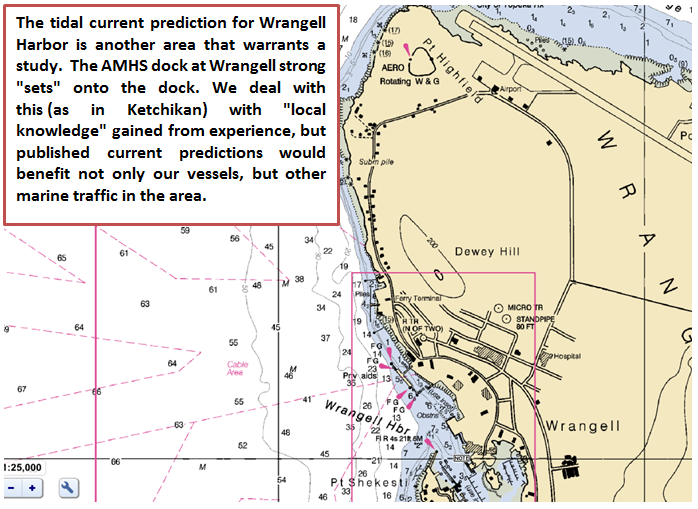 5/16/2012
Integrity ∙ Excellence ∙ Respect
8
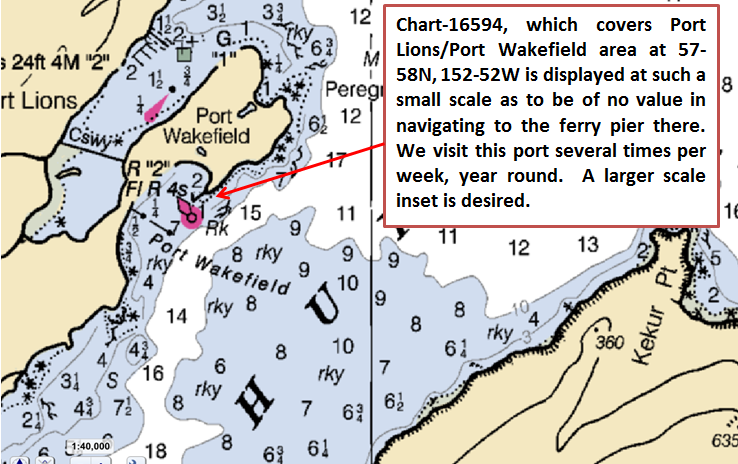 5/16/2012
Integrity ∙ Excellence ∙ Respect
9
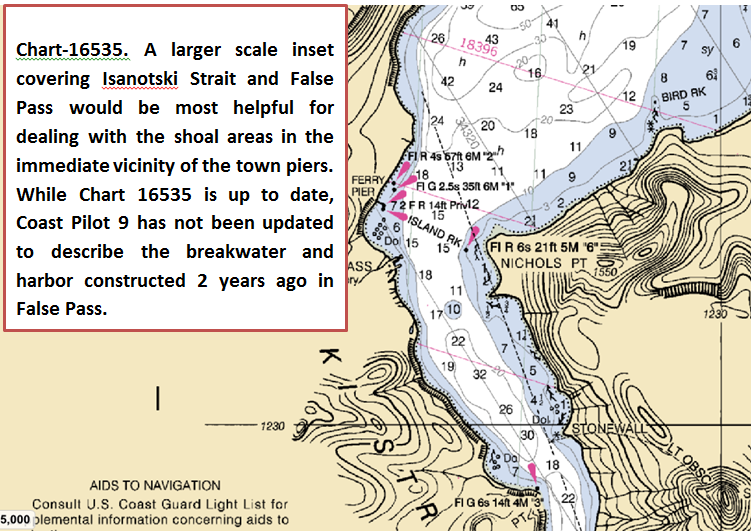 5/16/2012
Integrity ∙ Excellence ∙ Respect
10
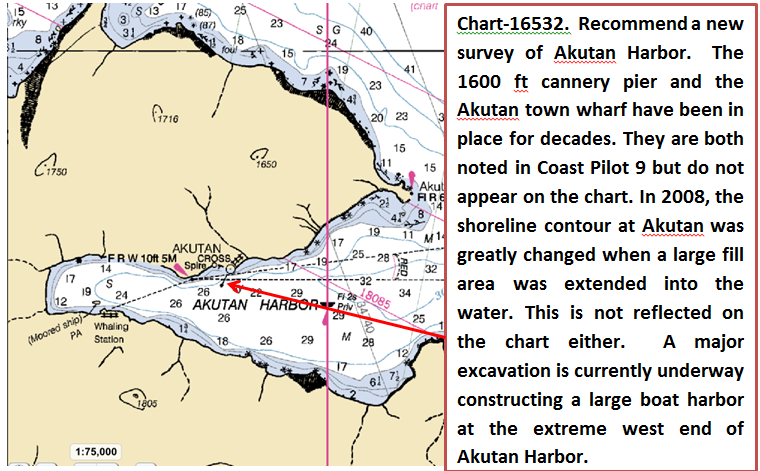 5/16/2012
Integrity ∙ Excellence ∙ Respect
11
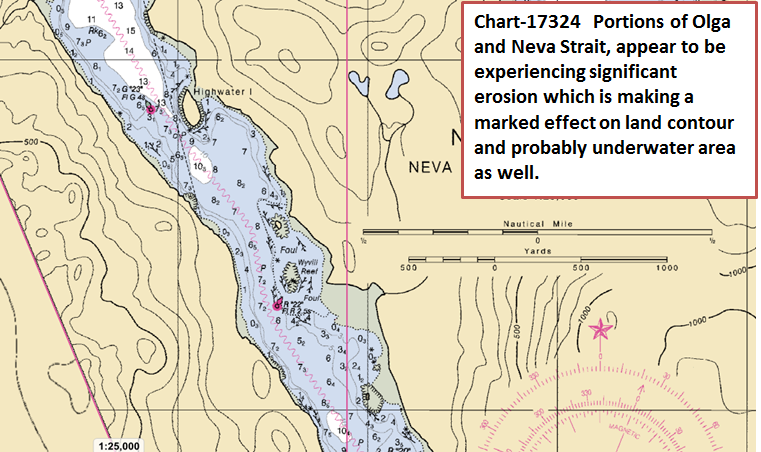 5/16/2012
Integrity ∙ Excellence ∙ Respect
12
Questions?
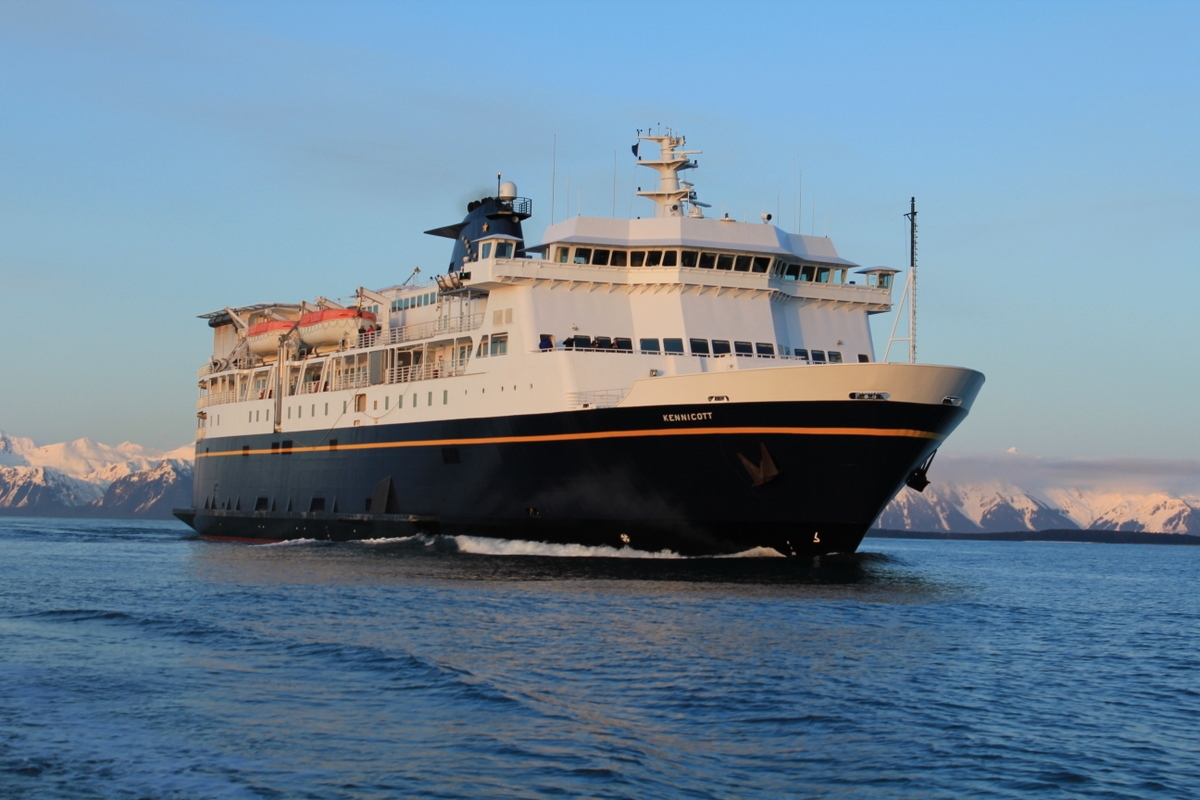 5/16/2012
Integrity ∙ Excellence ∙ Respect
13